Заседание руководителей студенческих научных обществ профессиональных образовательных организаций Смоленской области
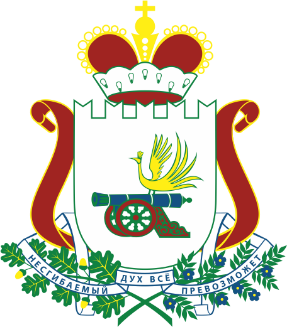 Проектная деятельность студентов ОГБПОУ «Смоленский базовый медицинский колледж имени К.С. Константиновой»
07.02.2023
Виды проектов
Практико-ориентированные
Учебные
Научно-исследовательские
Творческие
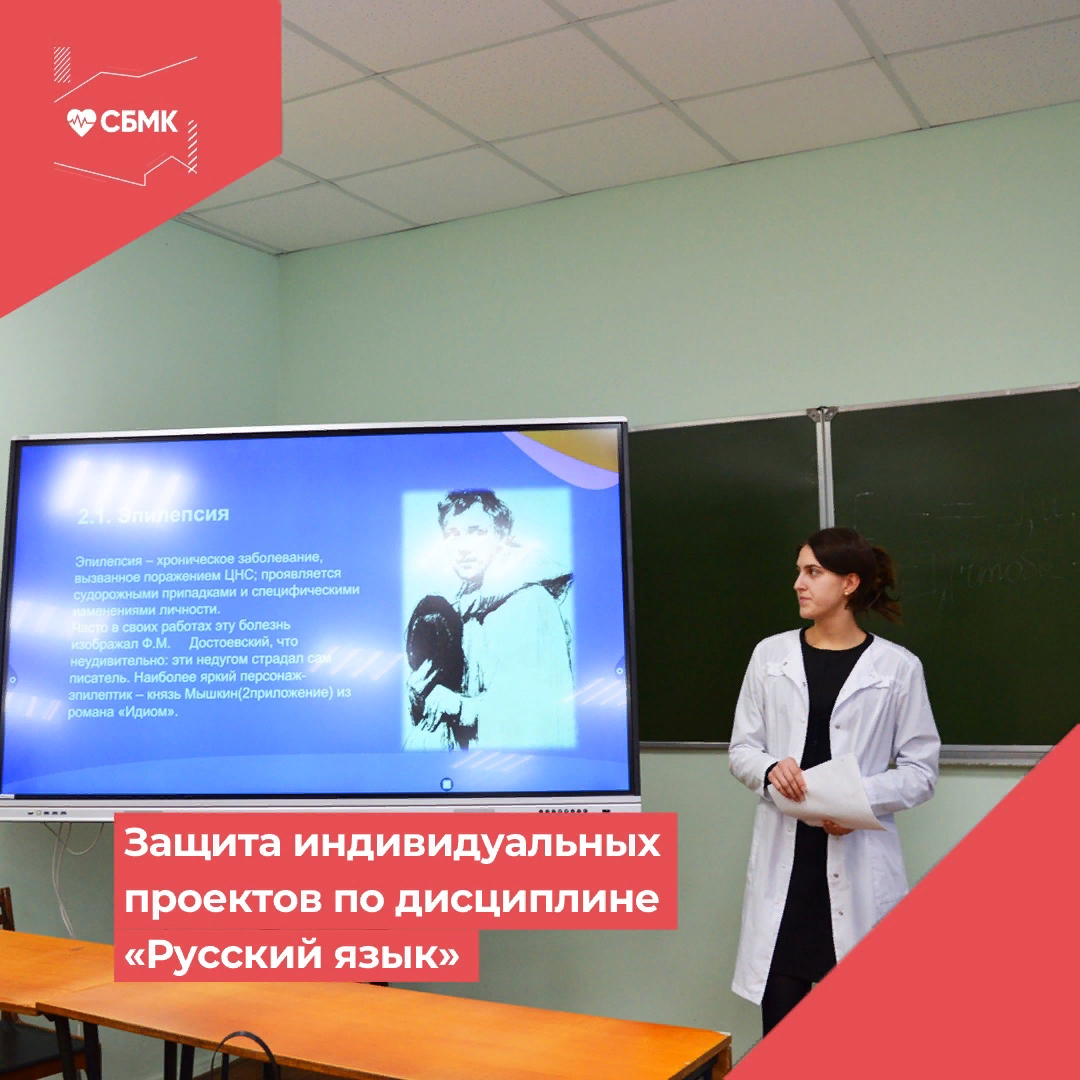 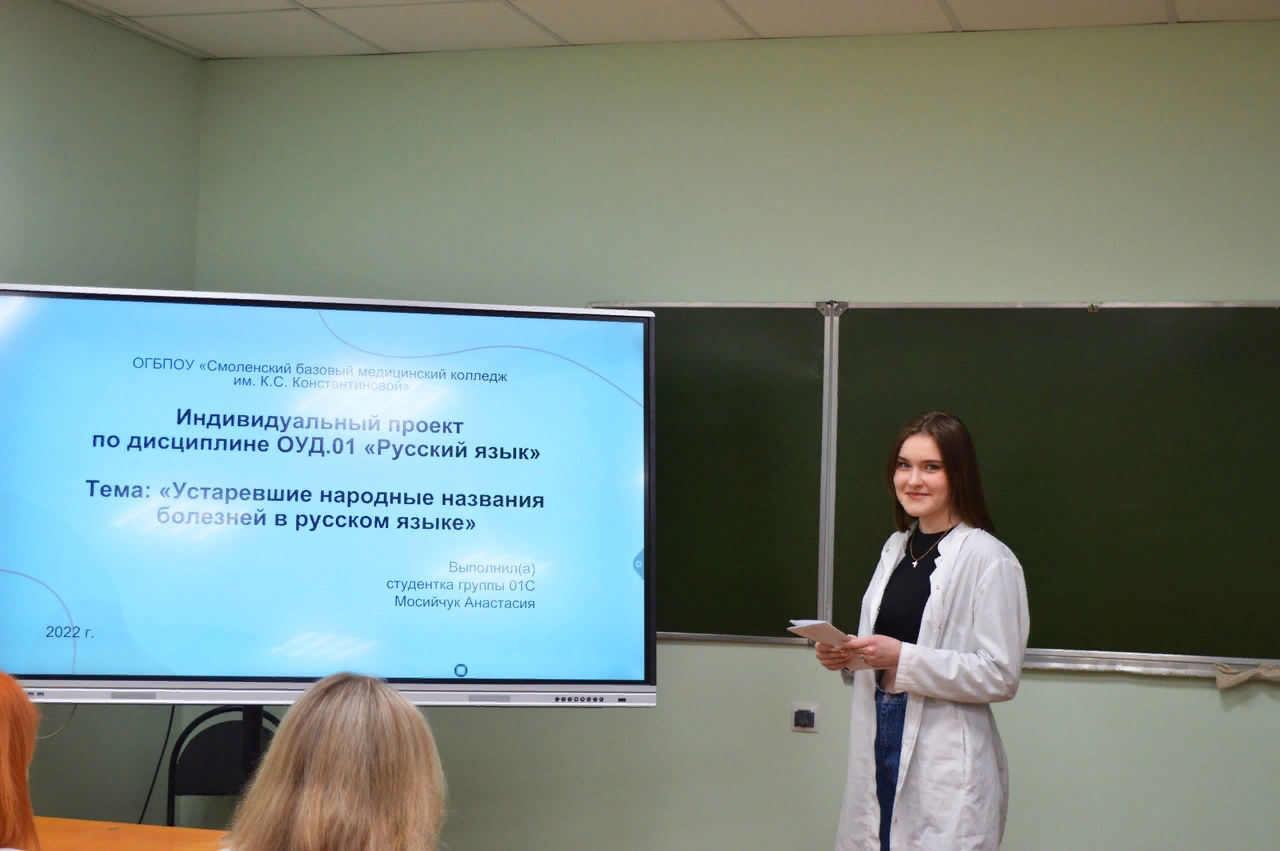 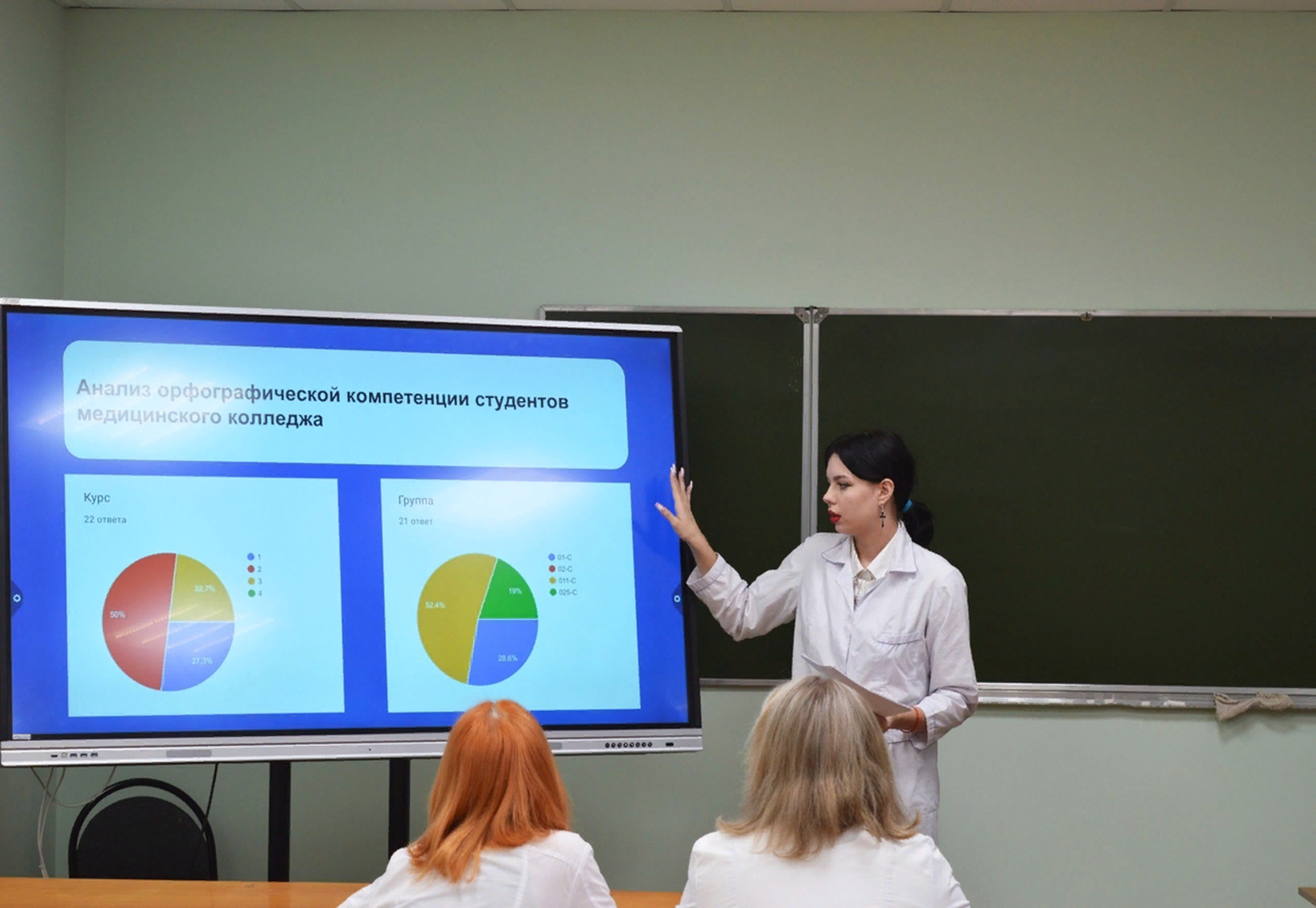 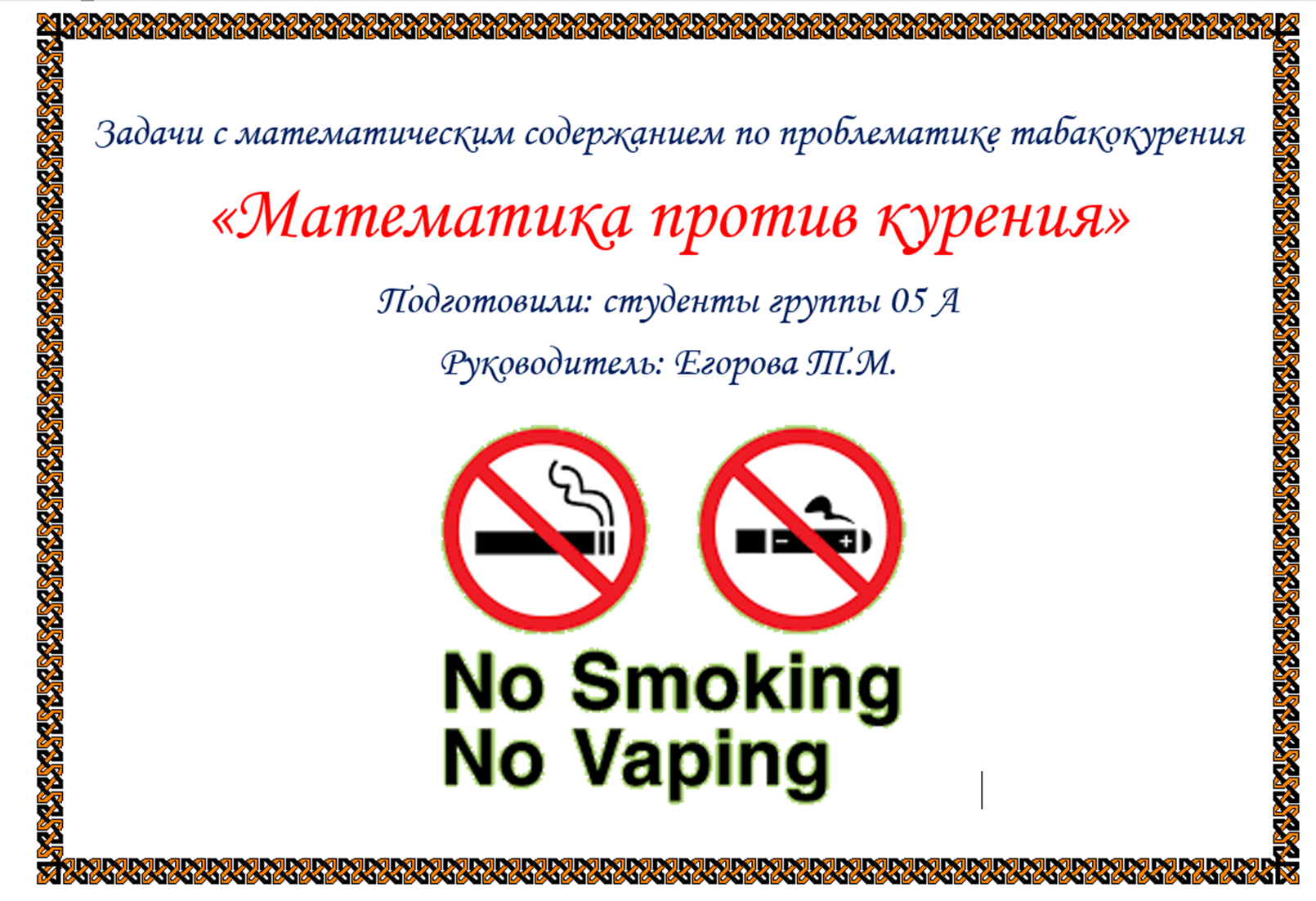 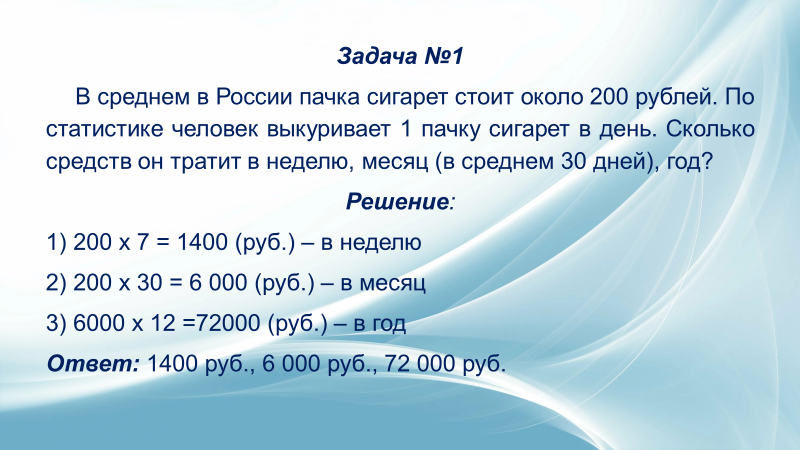 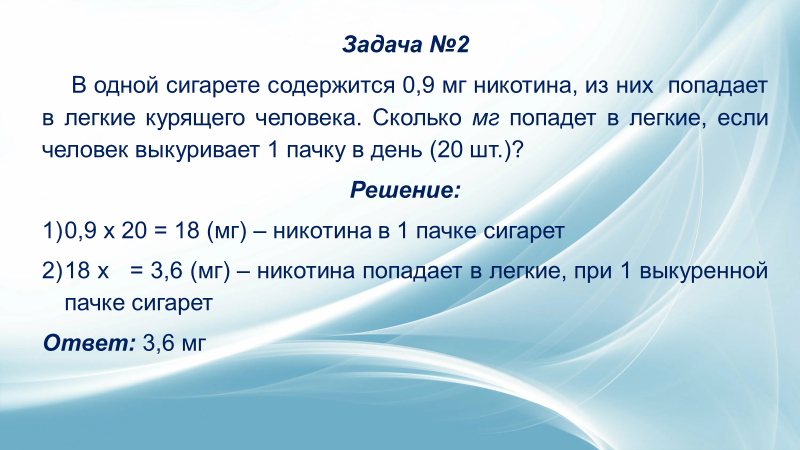 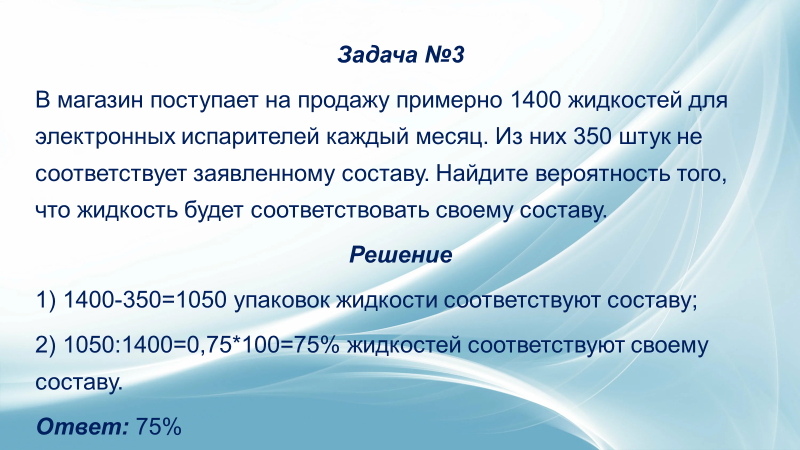 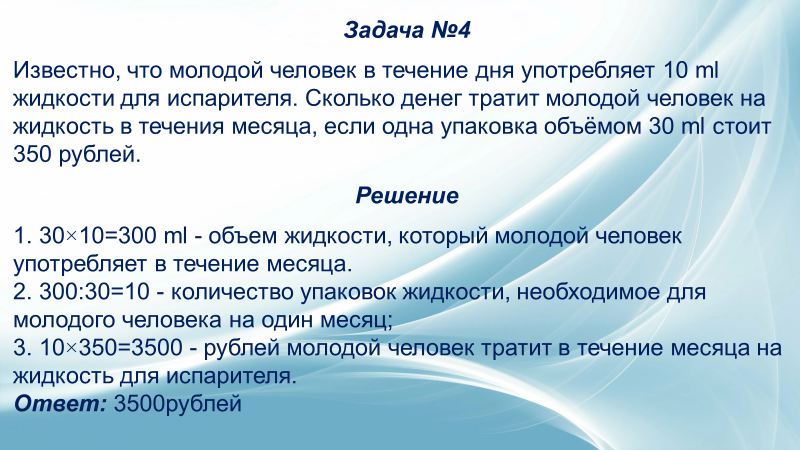 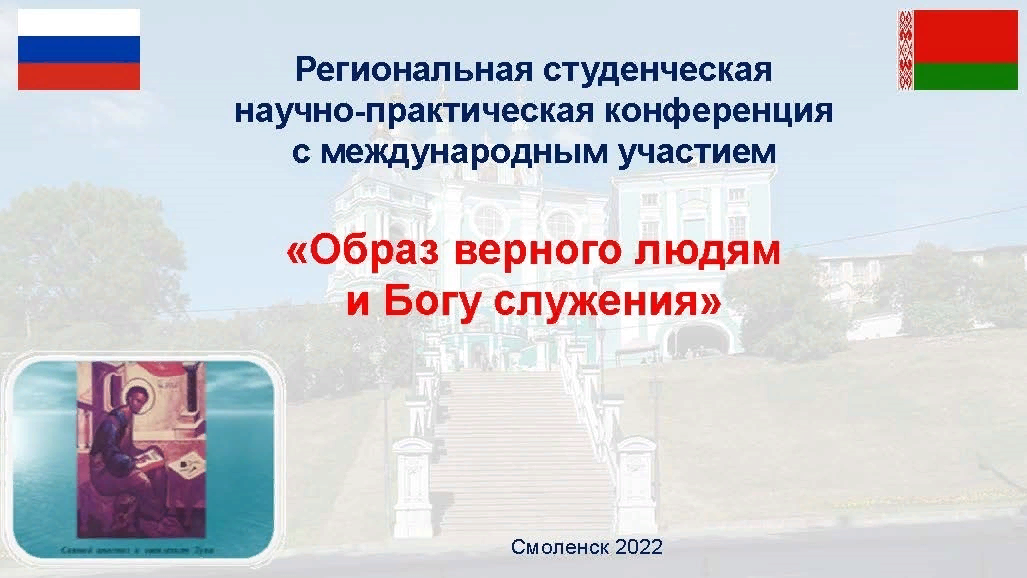 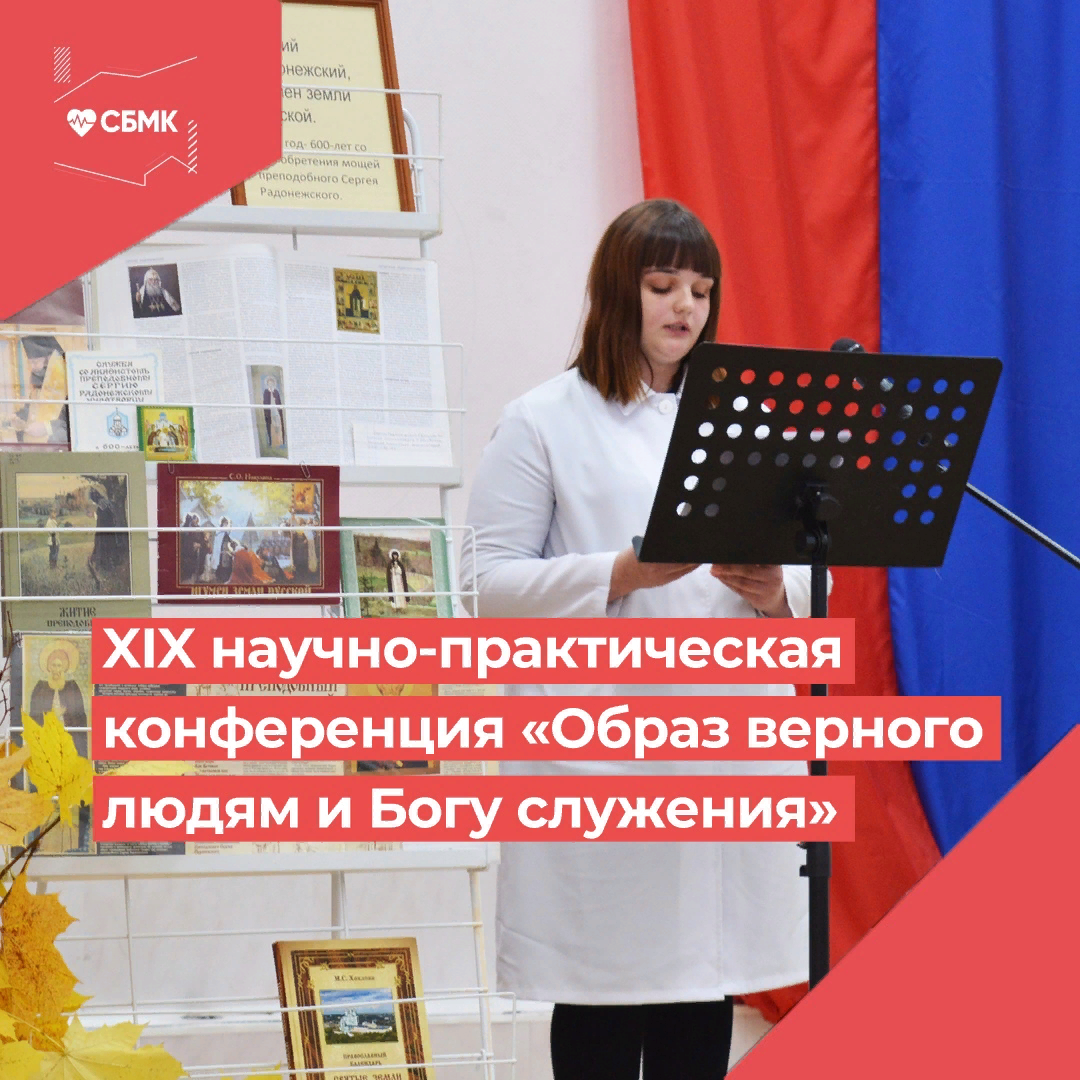 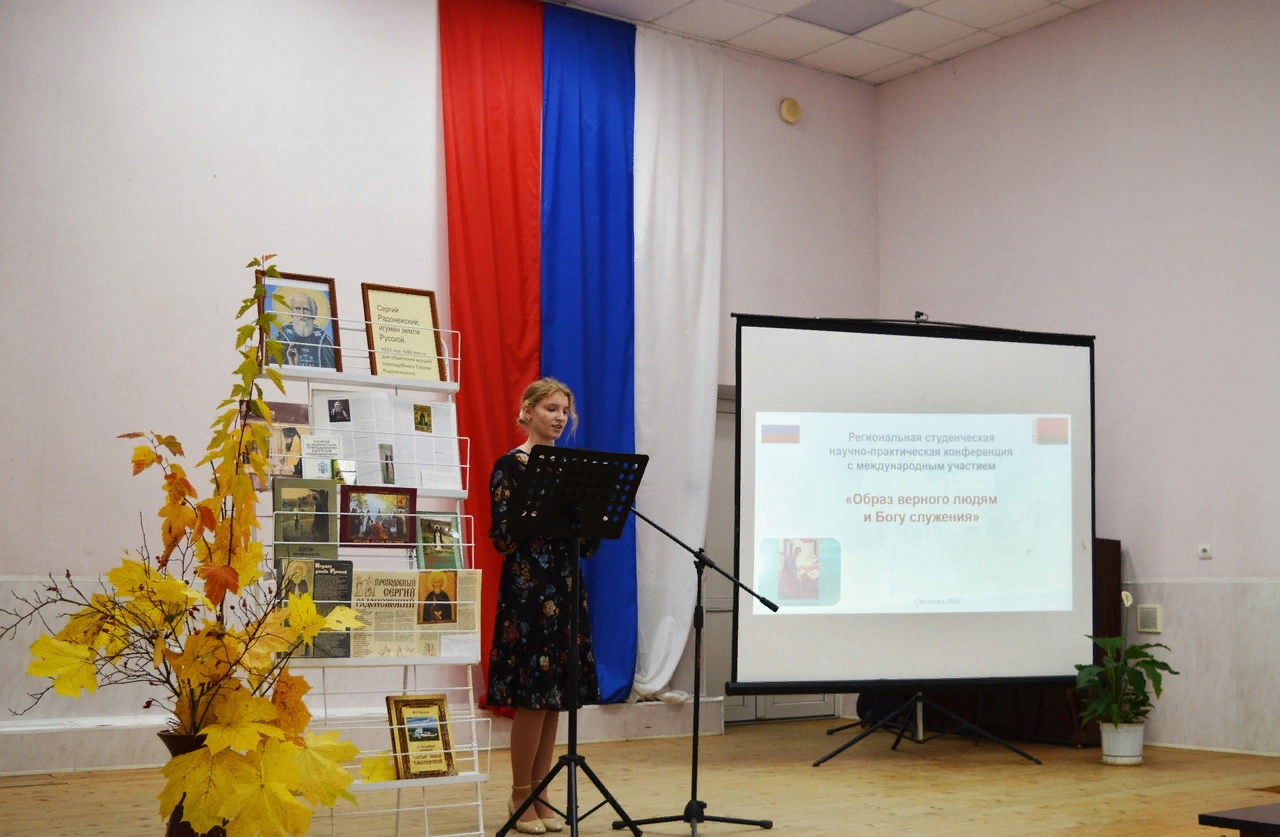 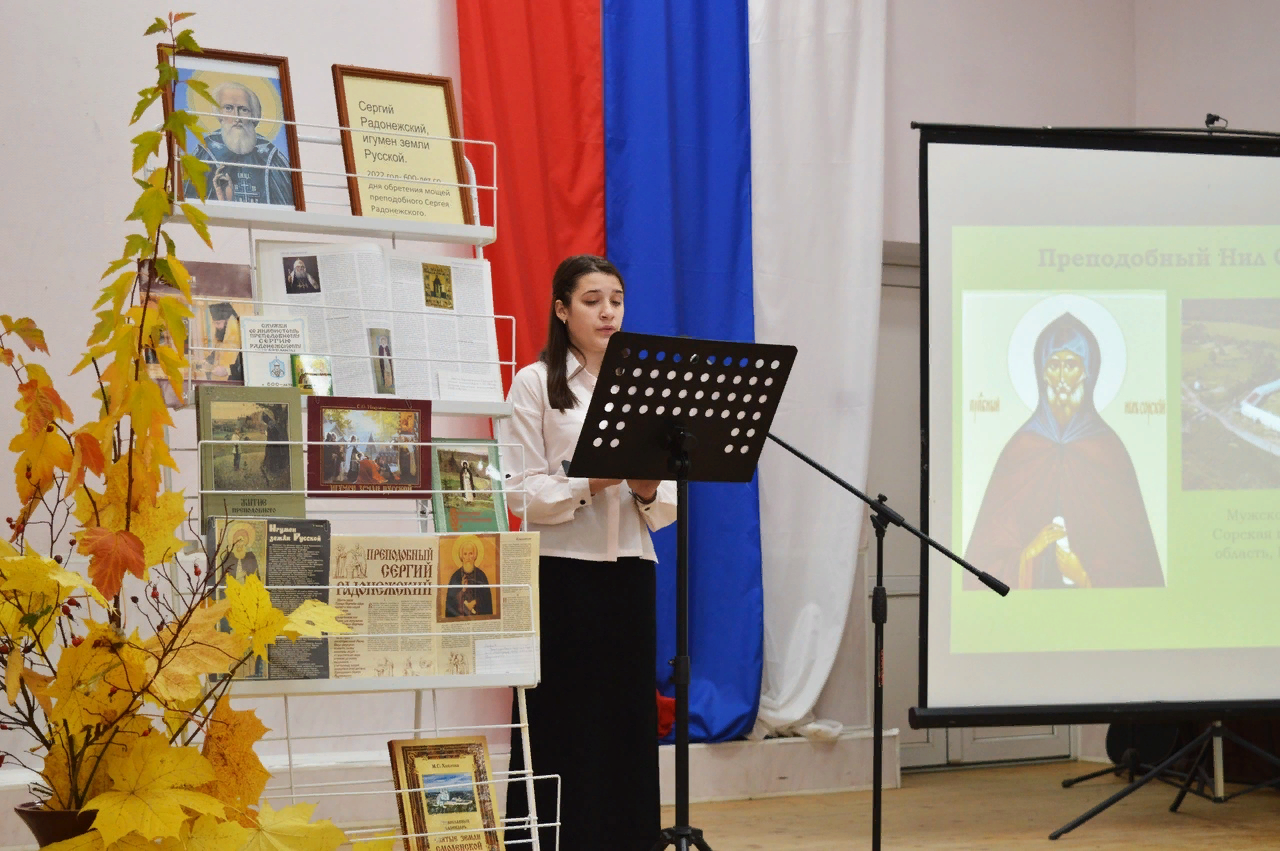 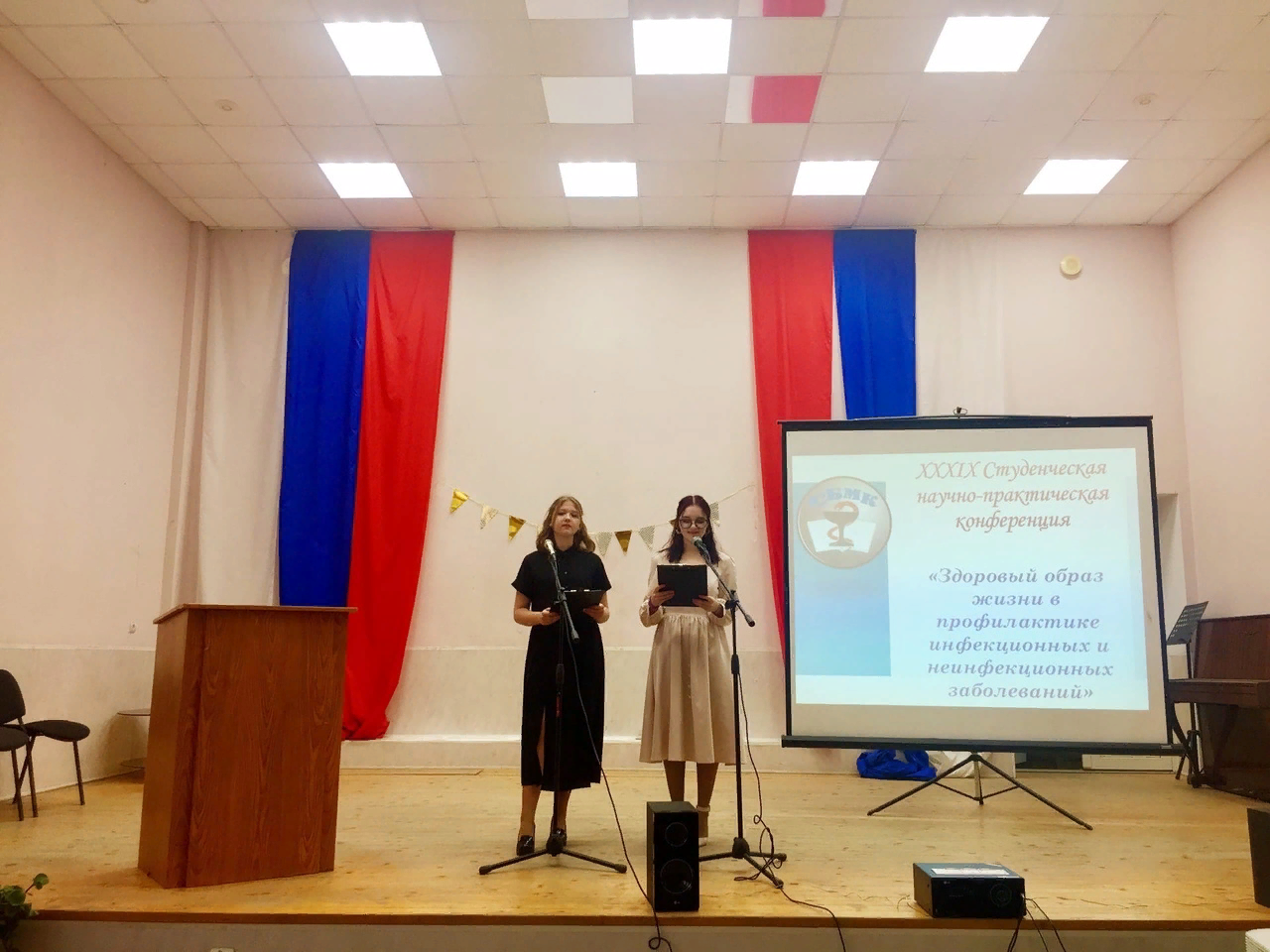 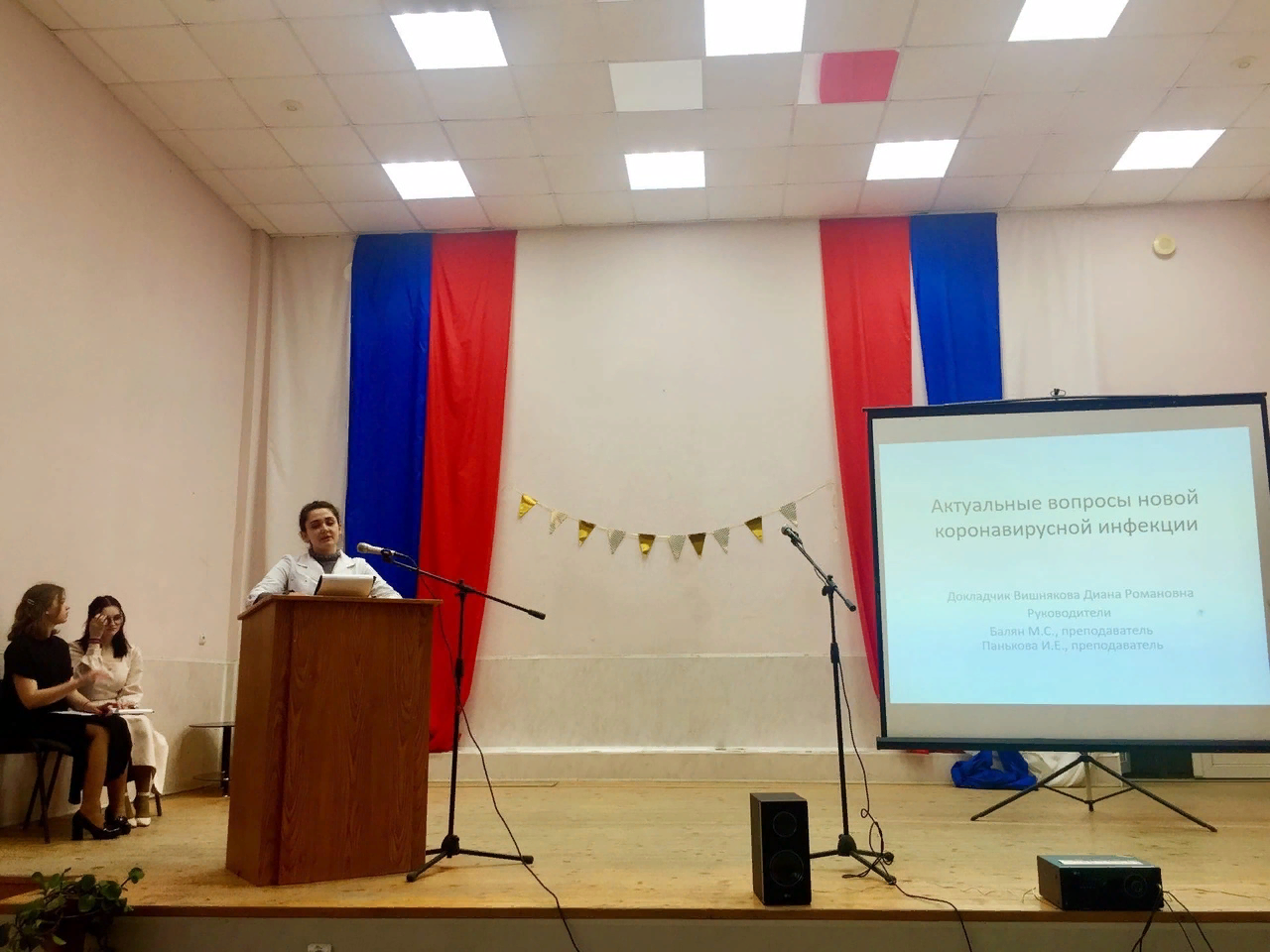 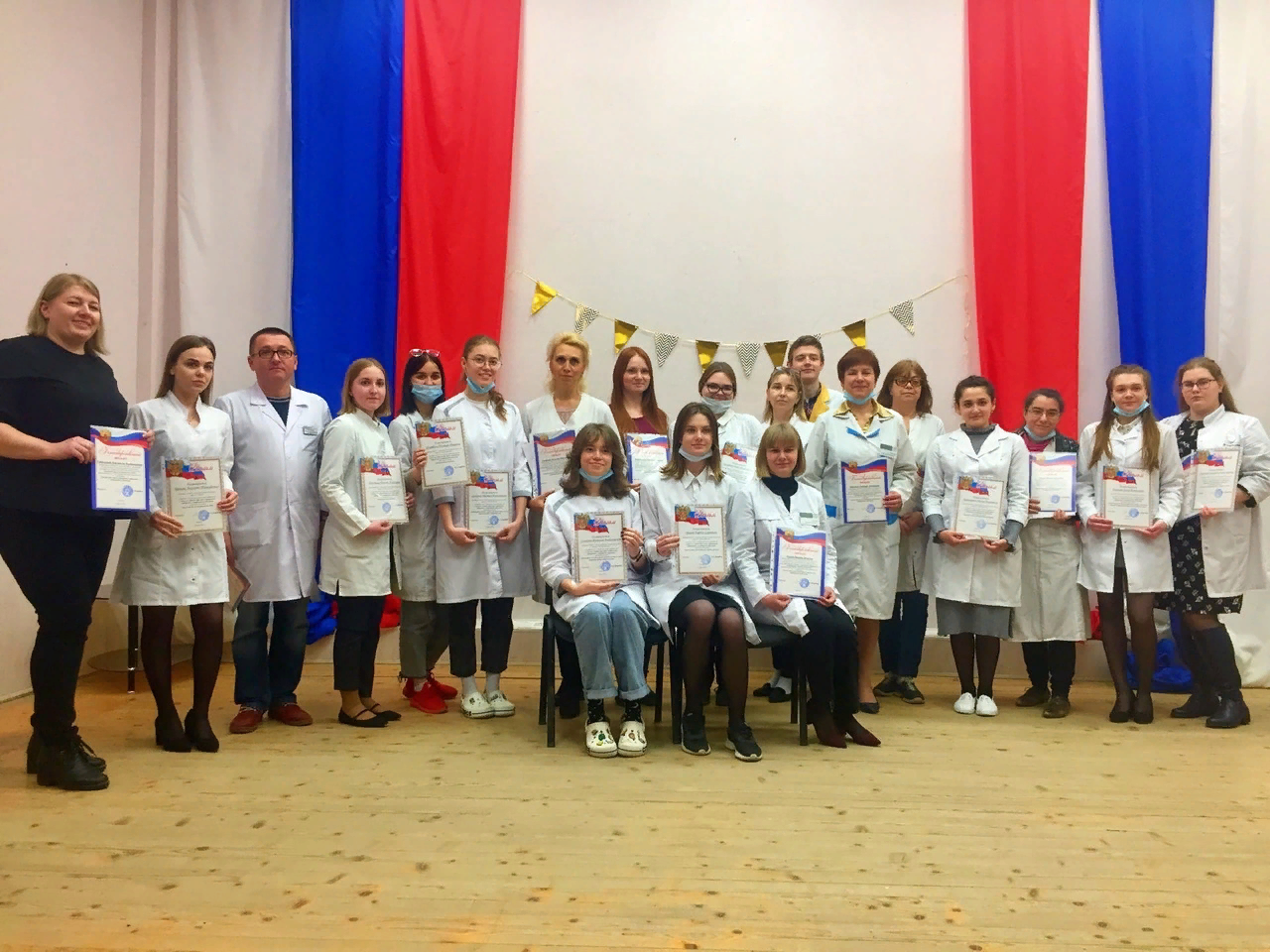